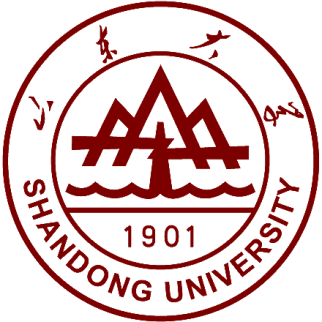 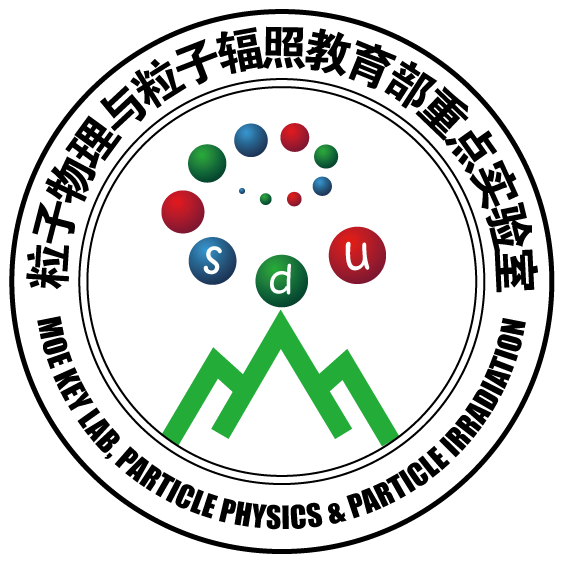 山东大学气体探测器研究
祝成光

代表山东大学粒子物理与粒子辐照教育部重点实验室的同仁们
1
Outline
TGC detector for ATLAS trigger
sTGC detector for ATLAS trigger upgrade
TPC detector for STAR upgrade
TPC advanced research for CEPC
Hodoscopes  for detector testing
2
ATLAS实验TGC探测器
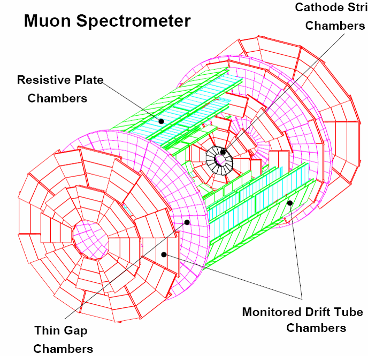 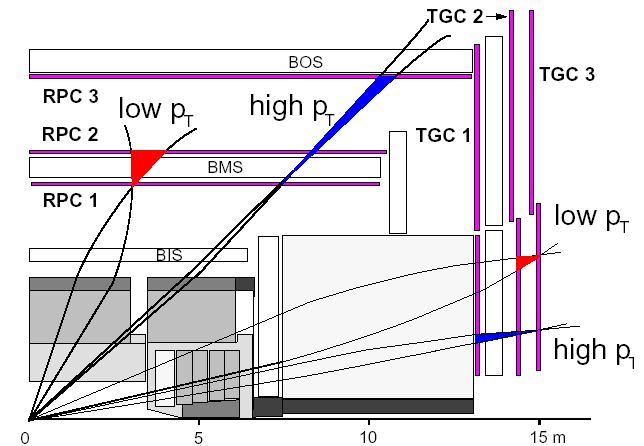 Start point of the detector study in SDU
3
Principle of TGC detector
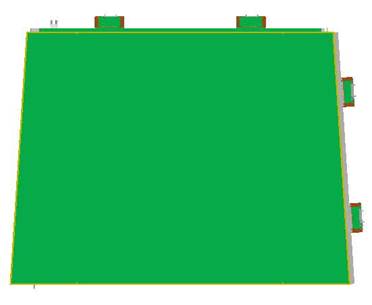 Quick response
4
Anode and cathode plane
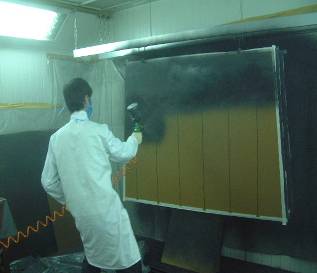 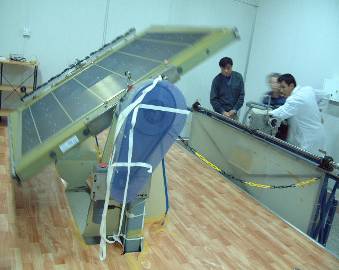 5
Detector into shape
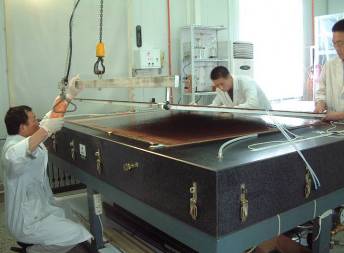 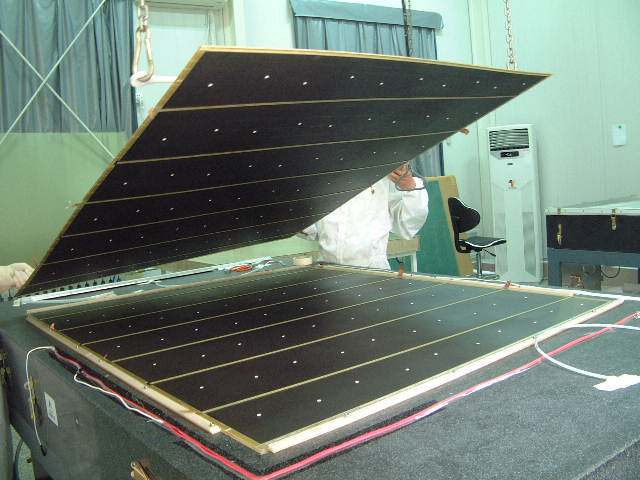 A series of quality control
6
Testing of TGC
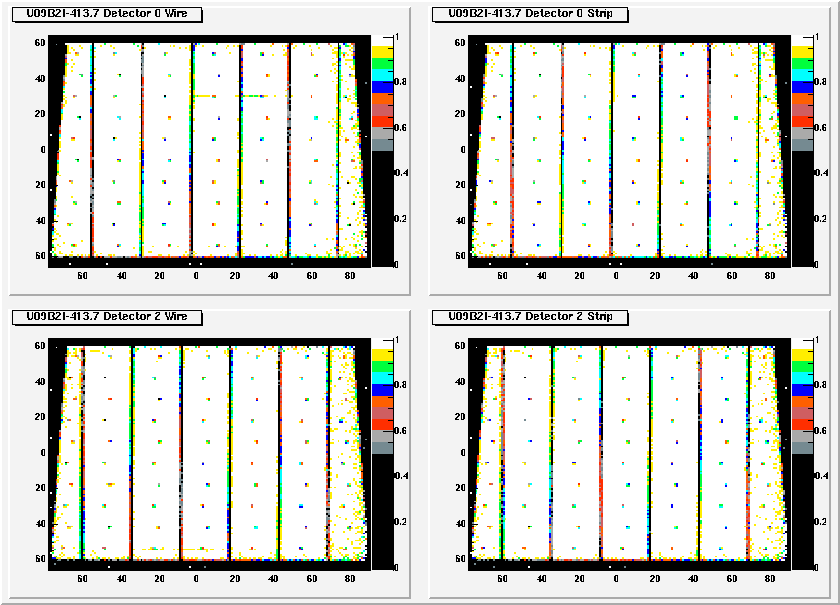 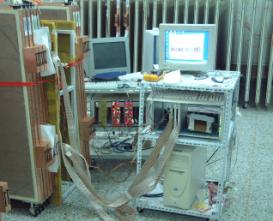 Uniformity/noise test and efficiency test
No one failed
7
TGC installed in ATLAS cavern
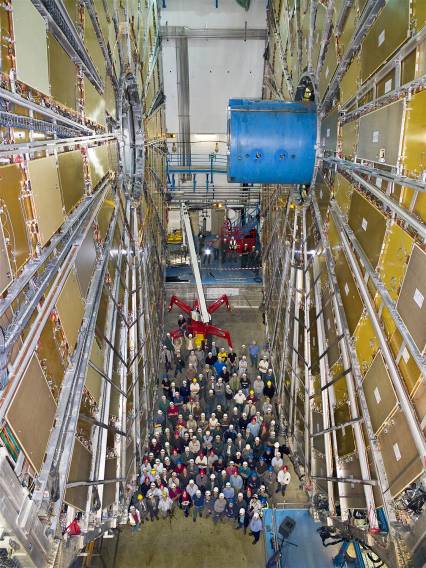 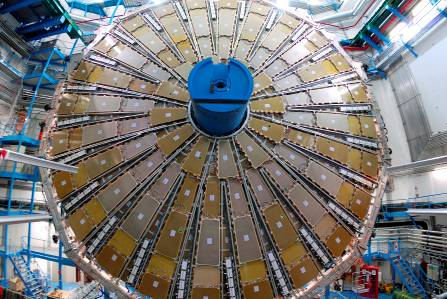 One failed after 3 years of running, (fail: 1/400  < 1/50)
8
感应信号拾取电极
Φ50μm镀金钨丝
2.8mm间距
sTGC v1
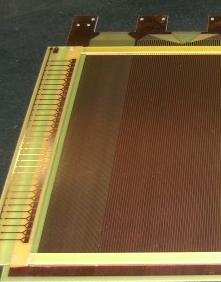 Keep the performance of the fast response
Improve the position resolution and capable rate.
1mm strip pitch, 120micro achieved
9
signals
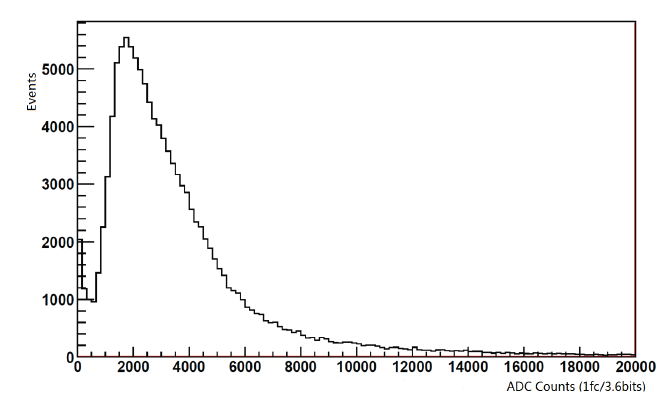 Signals from strips
Charge distribution, on average 470fC, M around 105
10
sTGC v2
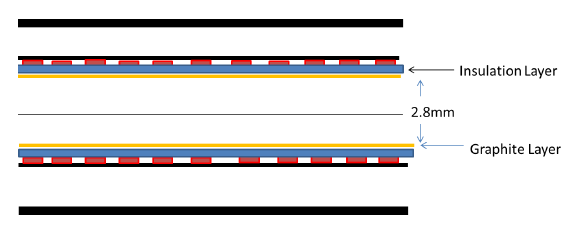 4mm strip pitch, 233micro achieved.
Resistive layer for protection and enlarging charge dist
11
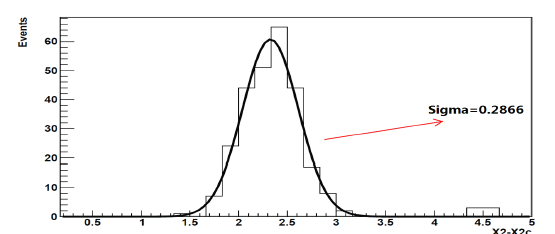 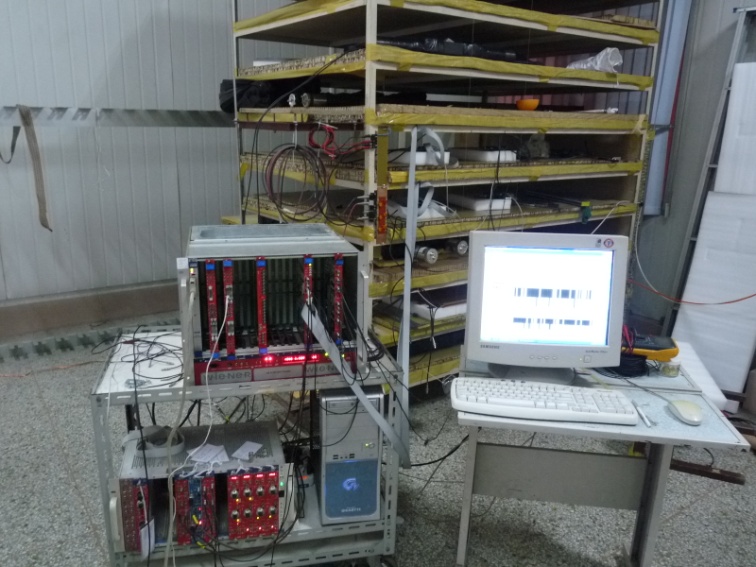 Position resolution around 233micro.
12
Beam test at Fermi
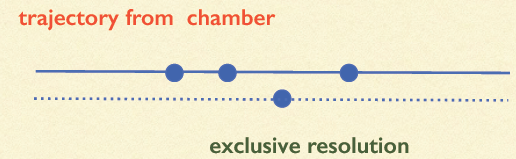 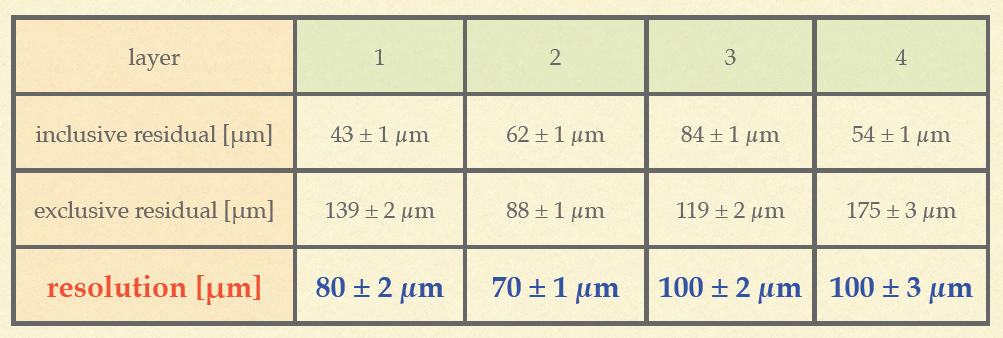 13
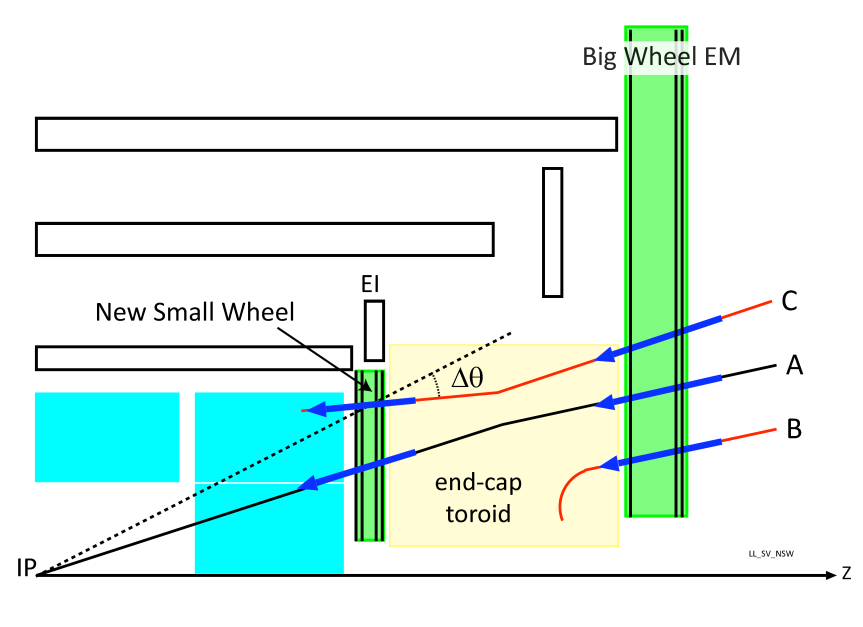 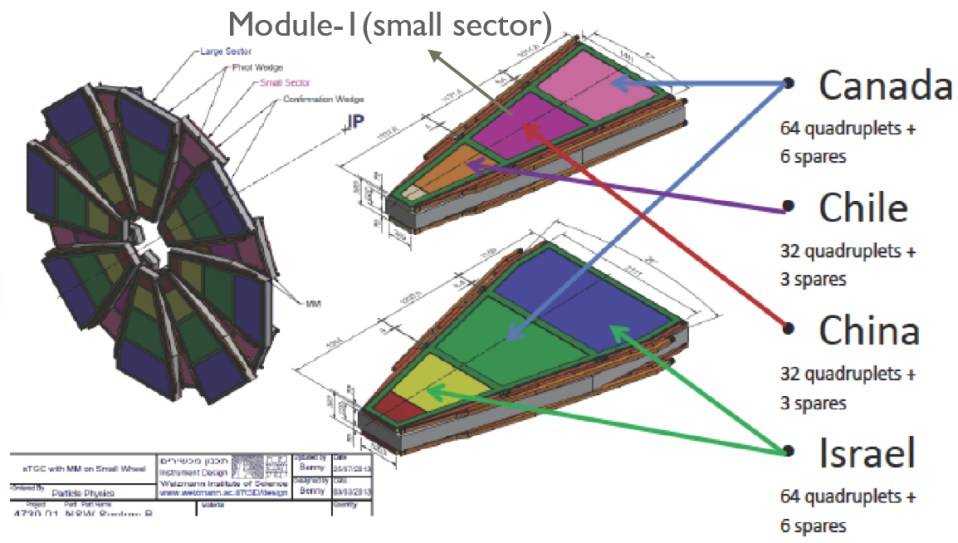 直径8.9米
8层sTGC
sTGC as the new trigger layer in ATLAS
14
sTGC gas mixer 
and automatic Spraying machine
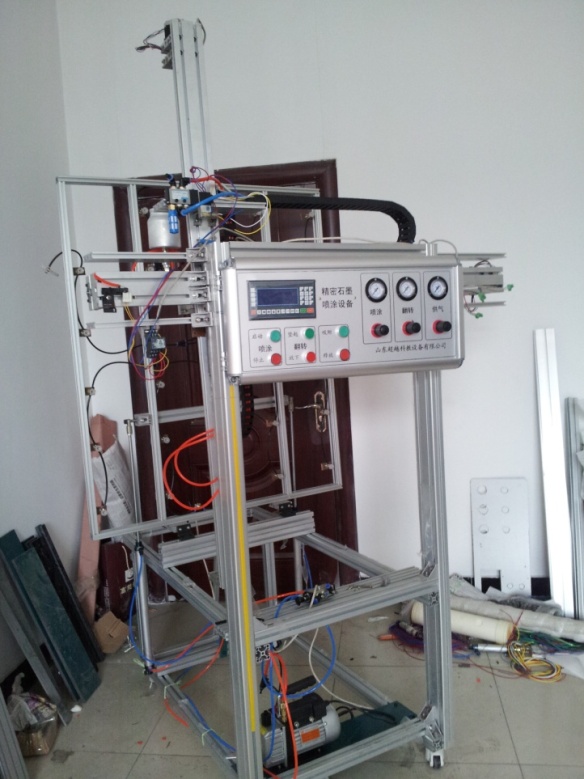 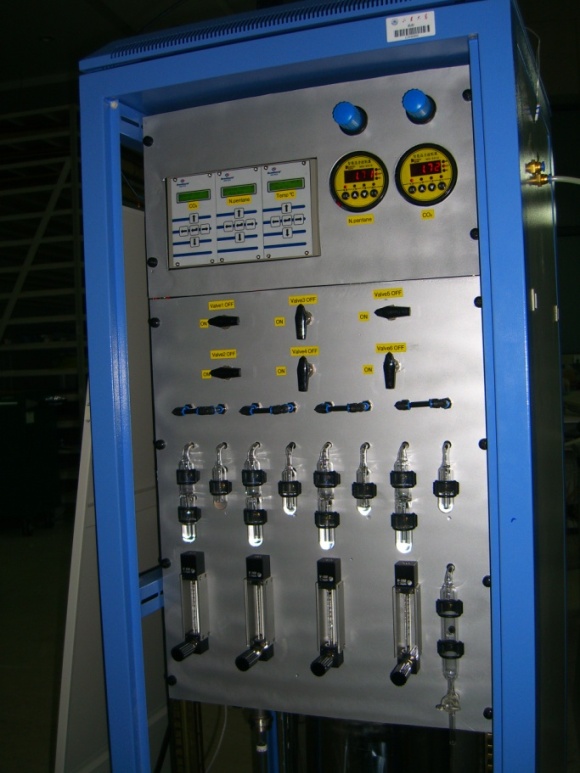 15
15
Upgraded wire machine
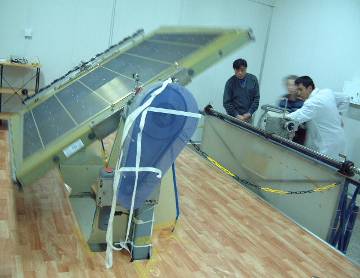 16
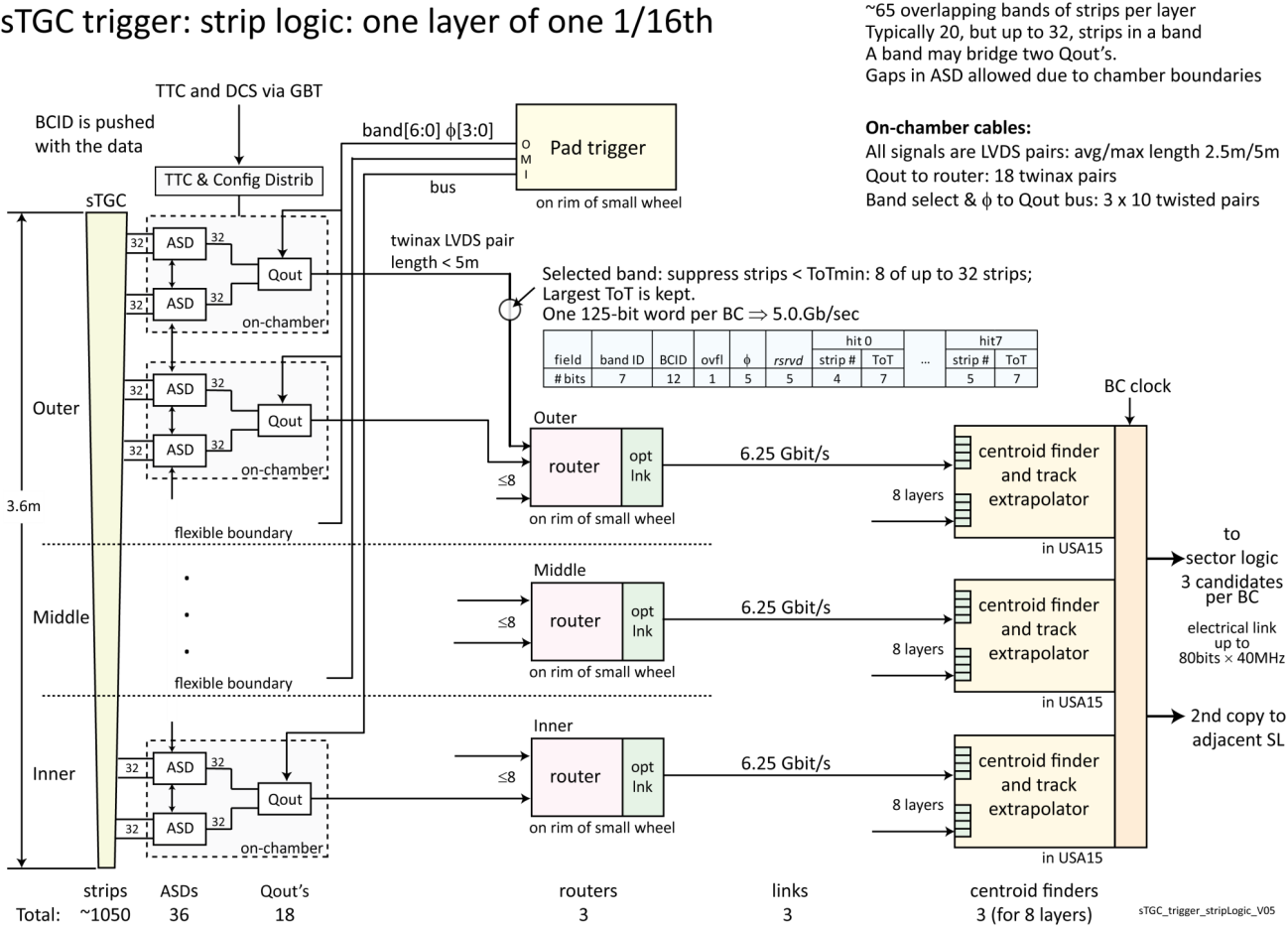 Front End lectronics 
(USTC)
sTGC （SDU)
router
科大和山大在探测器和前端电子学合作是我们在粒子探测器的研究中走上更高的台阶。
17
TPC for STAR experiment
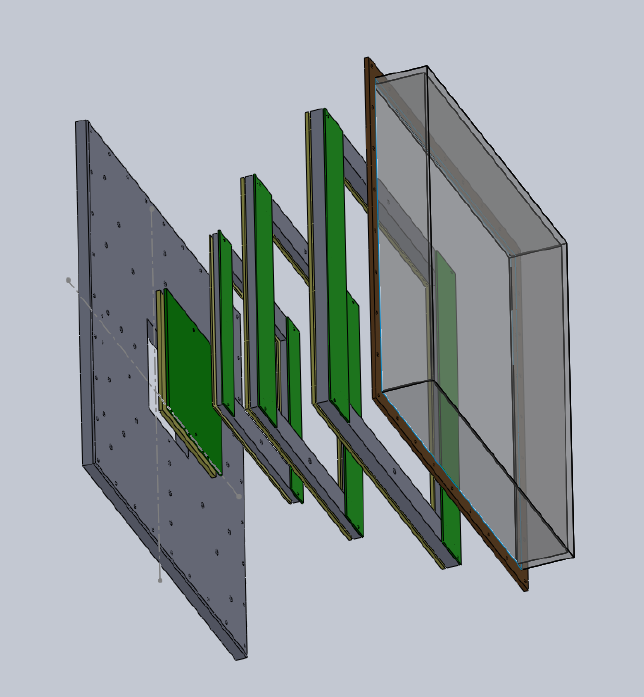 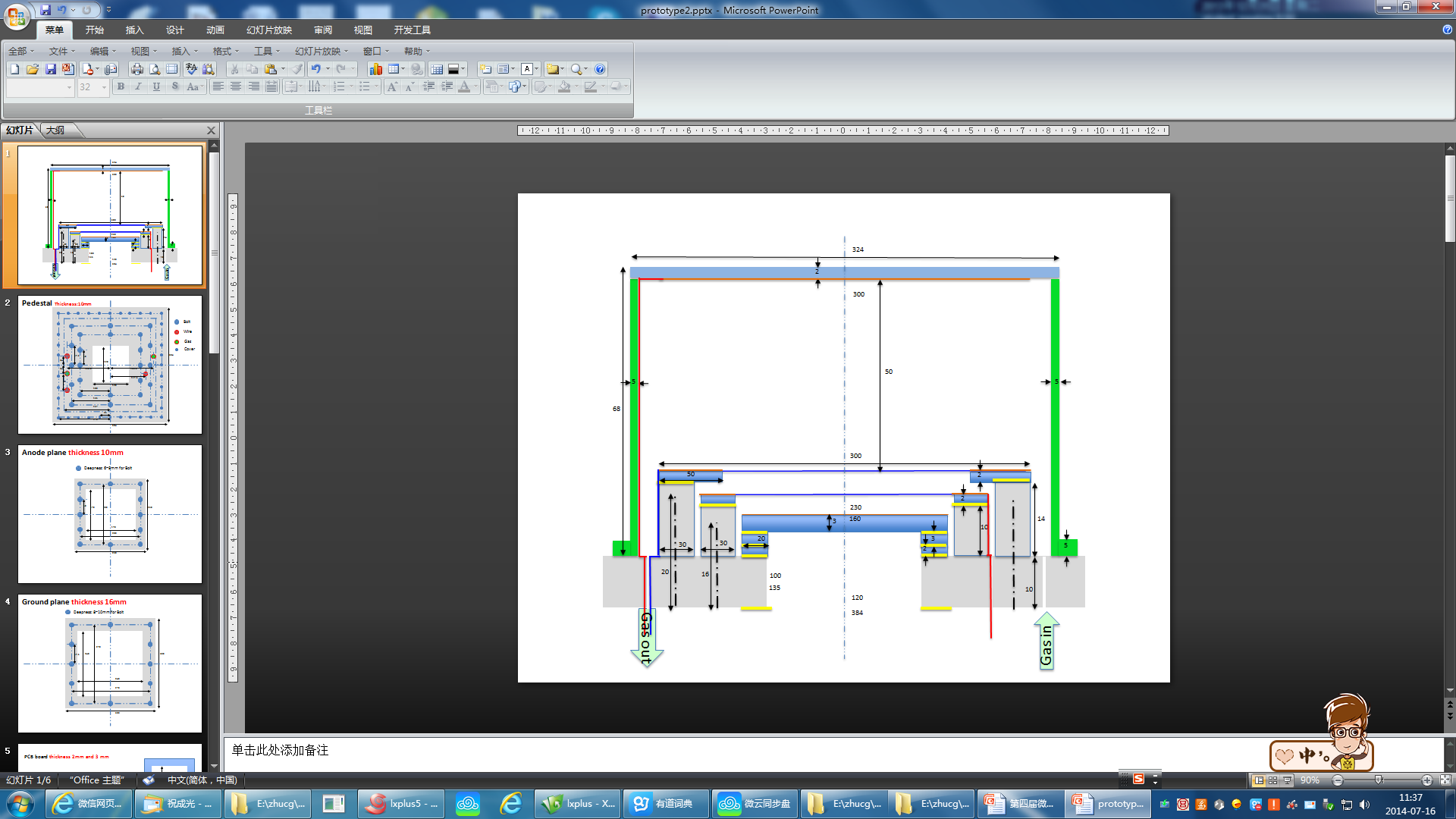 20micro anode wire plus shielding and gating wires
18
Signal
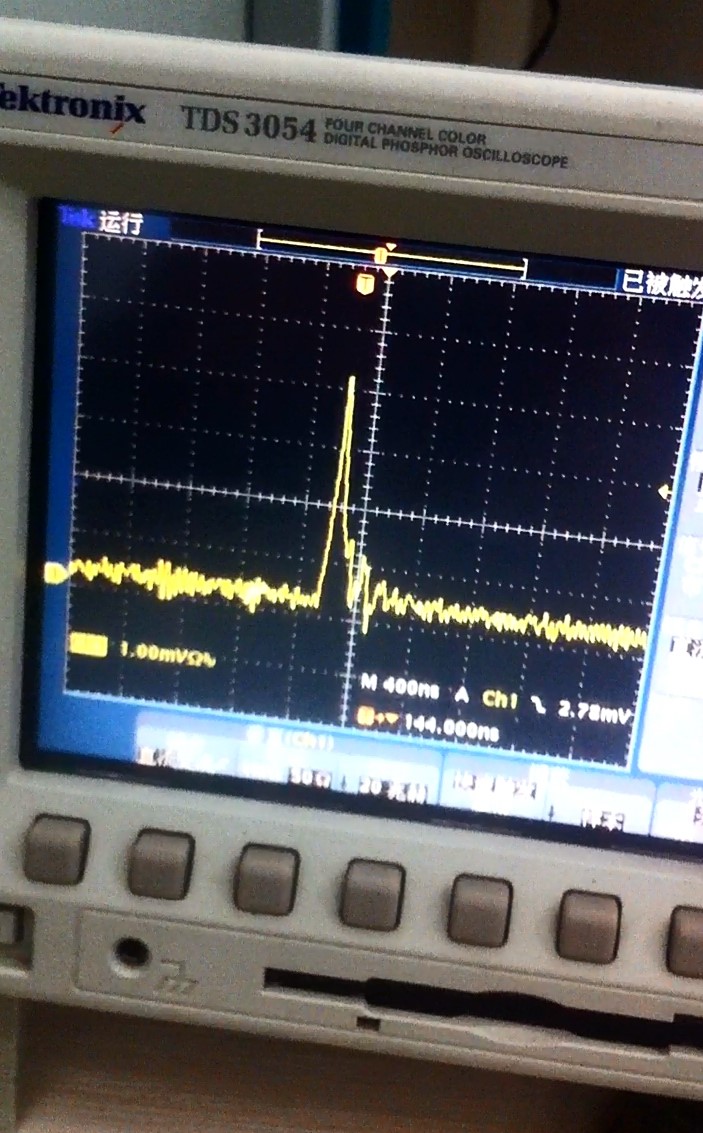 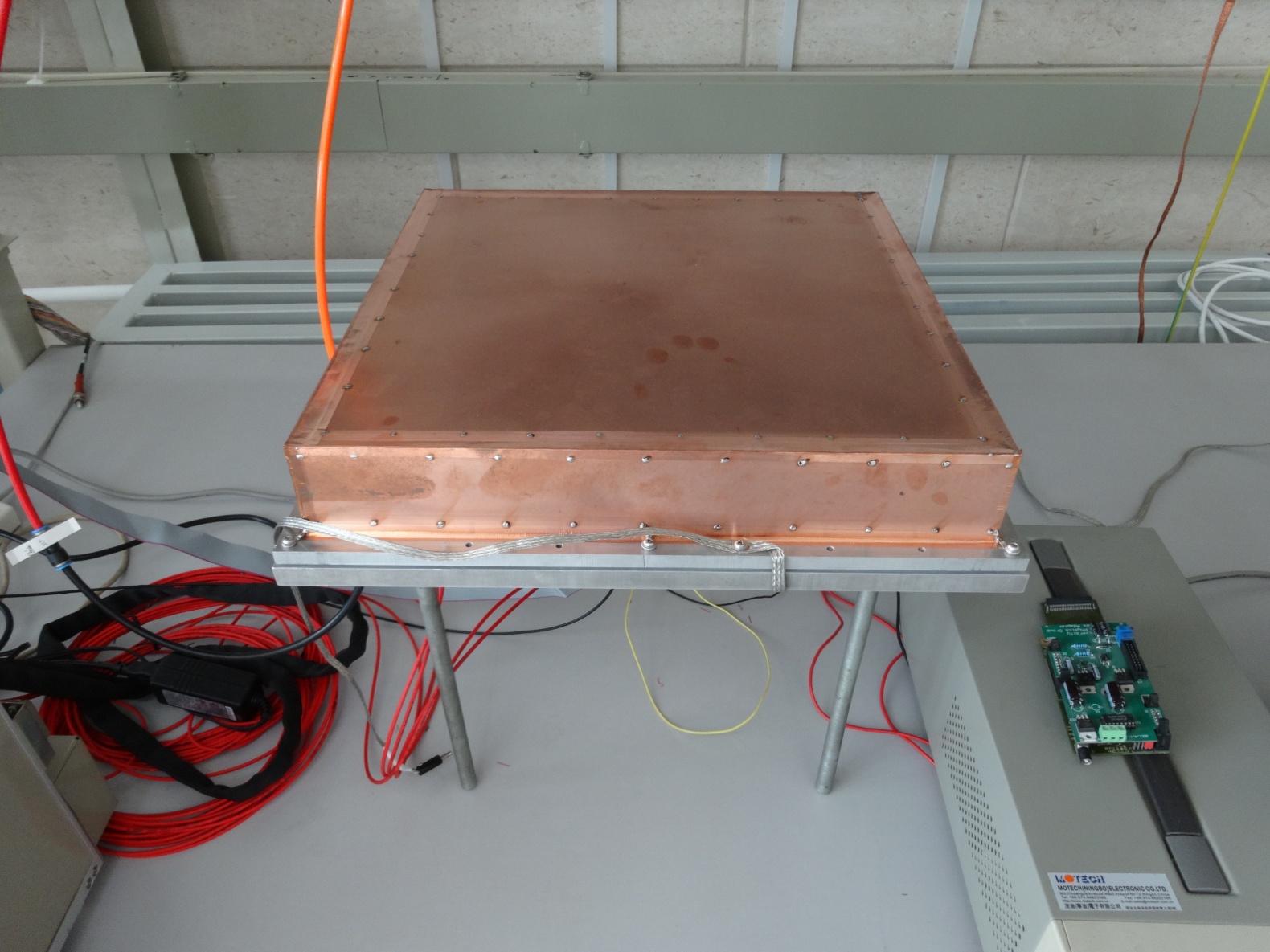 200ns width
19
FE electronics
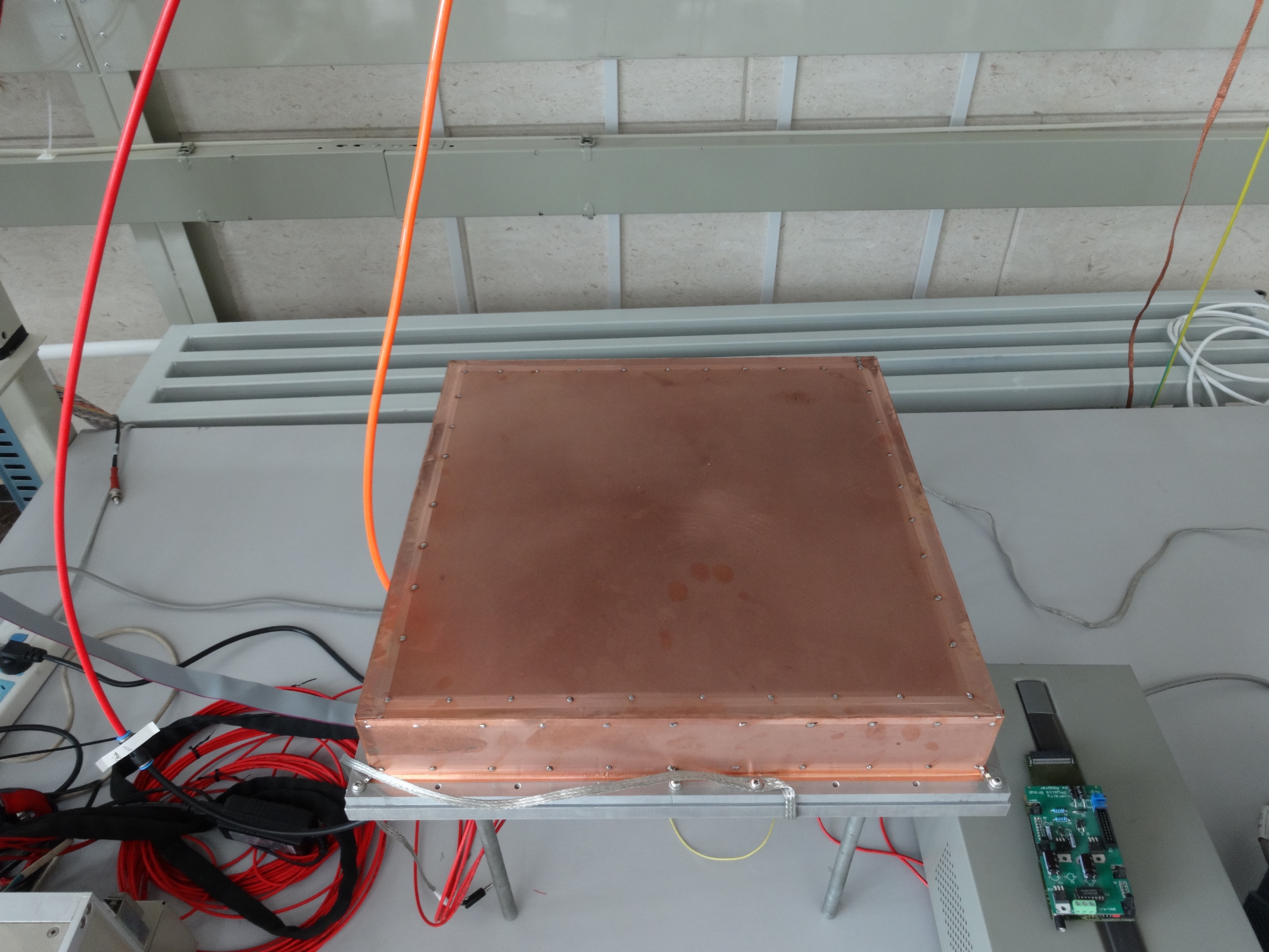 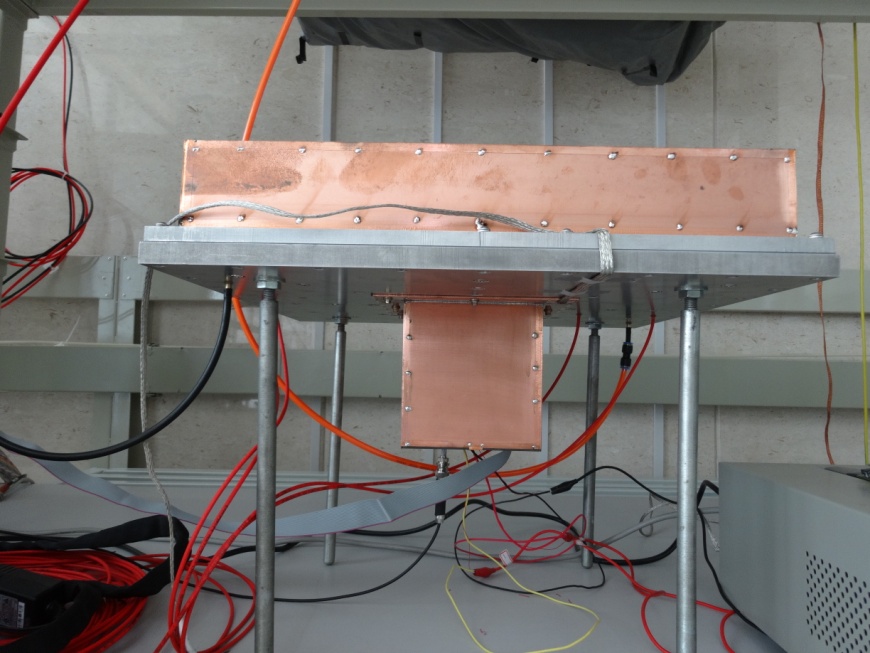 Gassiplex chip for FE
20
Integrated signal of each channel
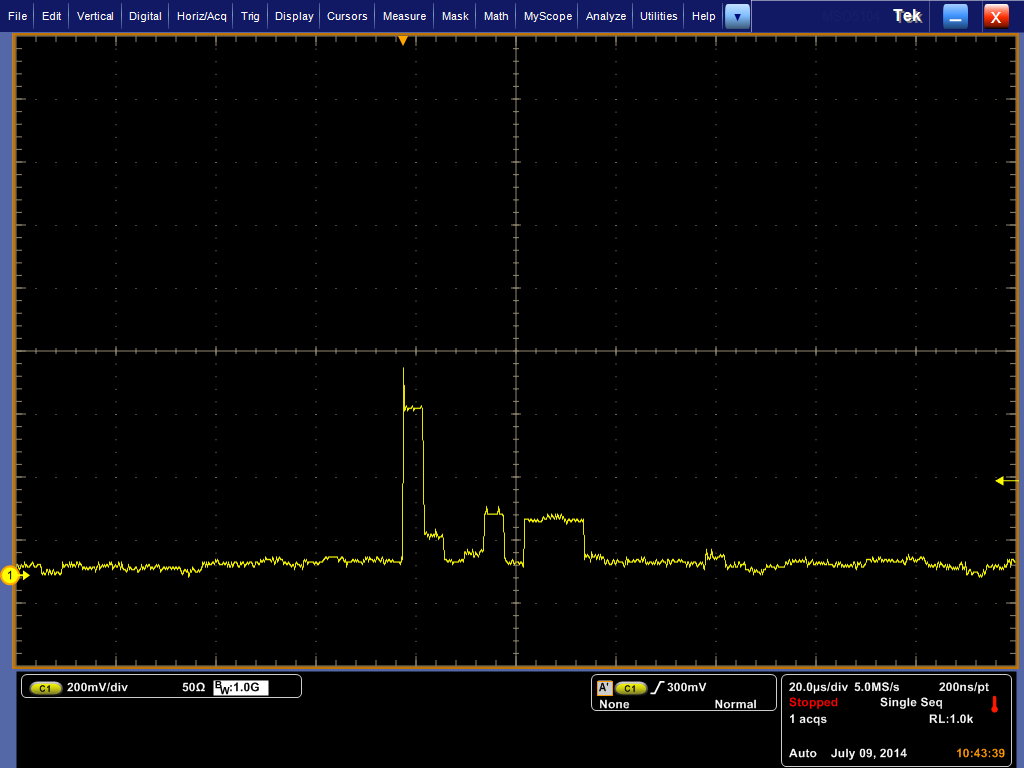 88 pads readout in once
21
Leak current and noise
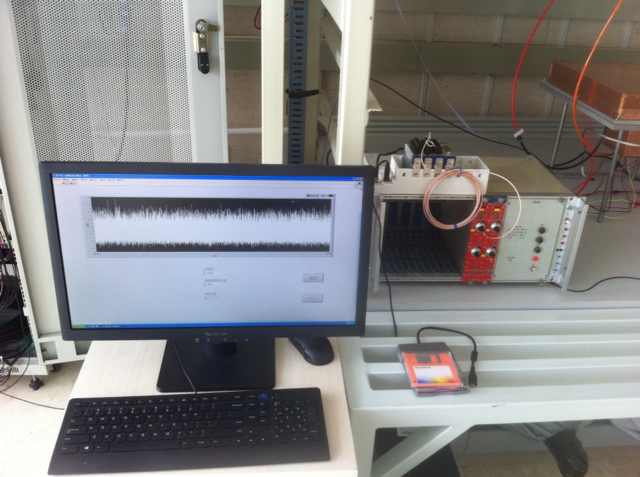 Noise and sparks are well under control
22
Plans
Test the performance for STAR requirements
Produce full size TPC

Extend the drift length to 1 meter
Test TGEM and GEM for TPC technique used for CEPC
23
Cosmic test bed
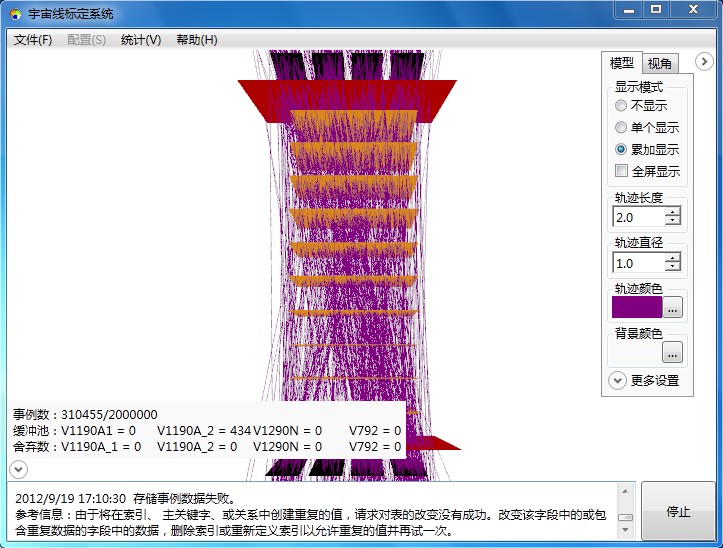 For general detector testing
24
Full size
25
Cosmic rate
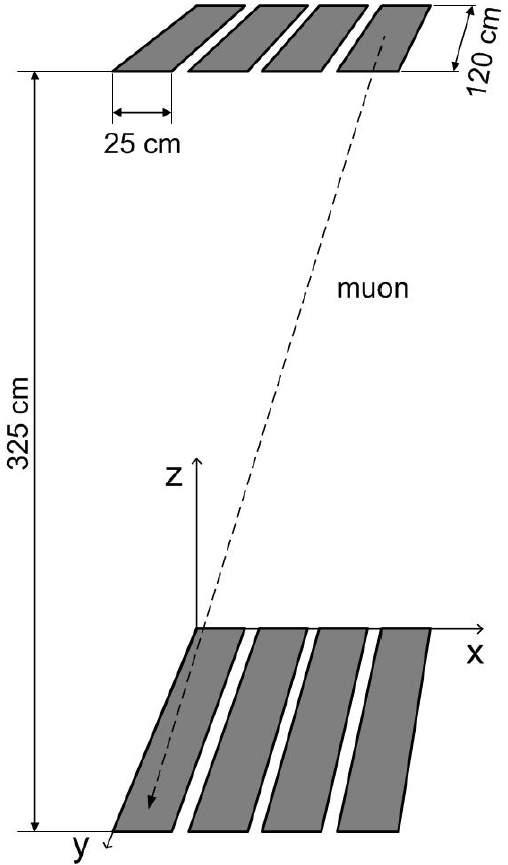 触发率模拟
总入射率
 x、y 均匀分布
方位角均匀分布
天顶角
模拟结果：12.7/s
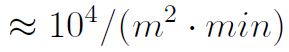 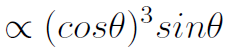 26
Time resolution
闪烁体时间刻度
系统时间分辨率
闪烁体的时间分辨率
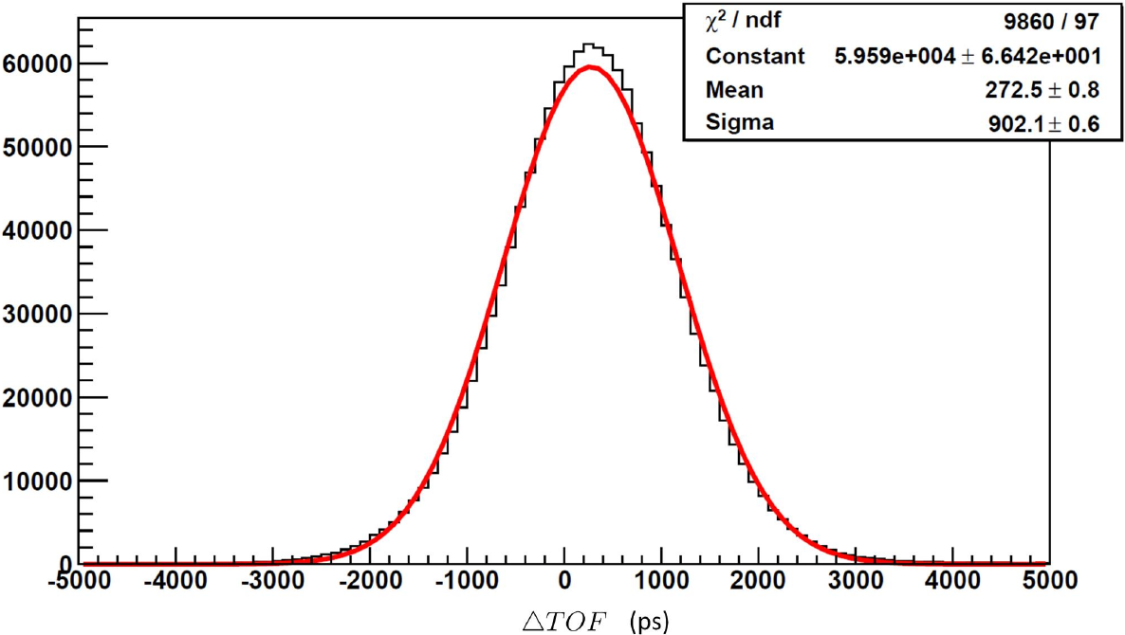 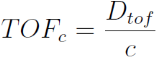 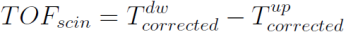 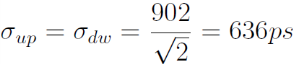 27
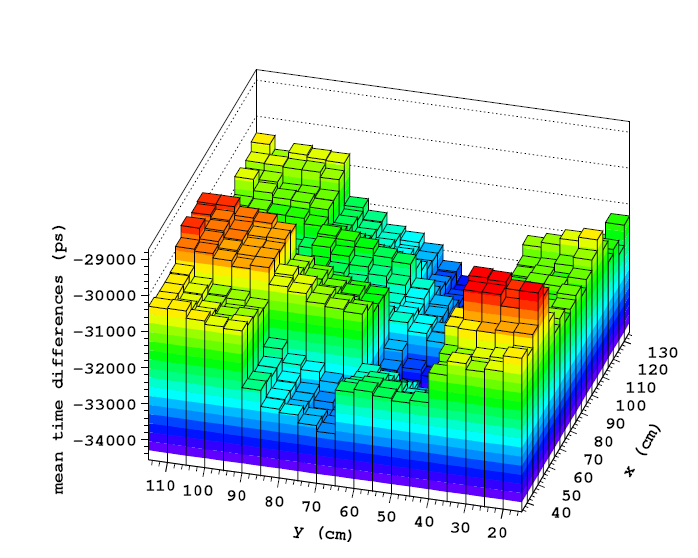 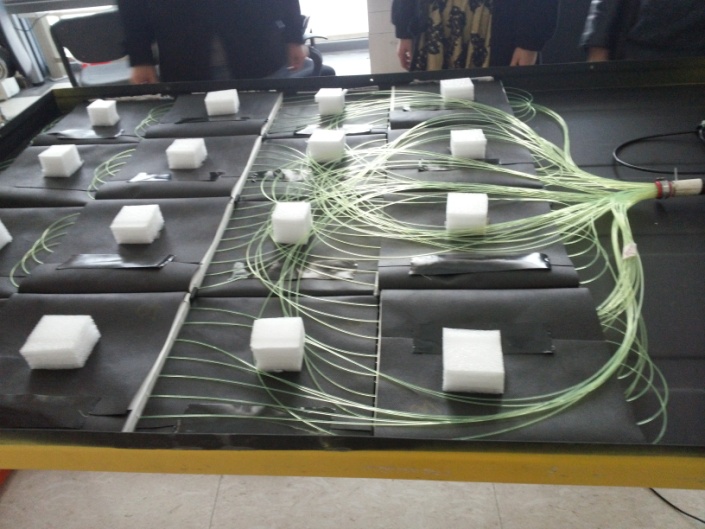 Tested EDs for LHAASO
28
Efficiency and time reso scan
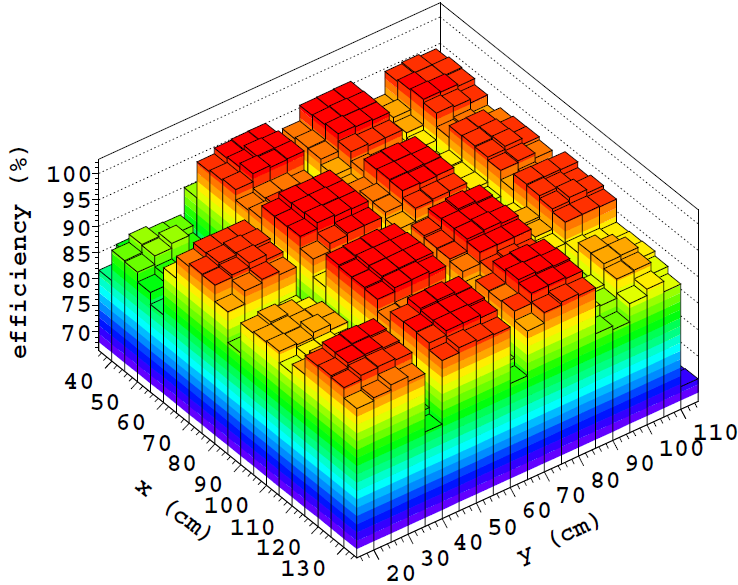 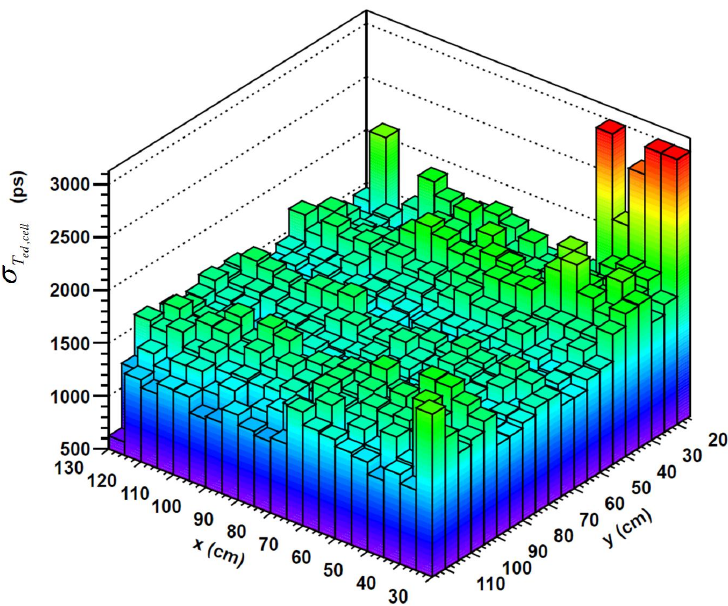 29
Q scan
30
Plan
Based on new sTGC technique, and new-build fast scintilators, build a new cosmic test bed with position resolution <100micro, time resolution <100ps.

Mainly for sTGC and TPC testing in near future.
31
总结
气体探测器研究在项目带动下得到长足发展，建设了基本的实验设备，积累了探测器研究经验，并蓬勃发展。
有望在中国建设的新一代粒子物理实验中发挥应有的作用
32